apresenta:
Eu sou o  
LEO
Você sabe o que é 
Síndrome de Down?

Aqui tem um vídeo sobre isso que pode te ajudar a saber um pouco sobre isso:
Olá! Eu sou o ______. 
Eu tenho ____ anos e tenho Síndrome de Down.
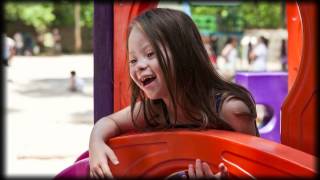 Então, parece complicado 
mas o que é importante é que isso faz com que eu tenha alguns traços físicos característicos, os músculos do meu corpo mais molinhos e o principal, vou precisar de mais tempo para aprender algumas coisas.
Eu entendo melhor 
do que eu consigo falar. Percebo quando estão rindo de mim e fico triste quando sou rejeitado. Algumas atividades minhas são diferentes para eu aprender no meu ritmo. Fico muito feliz quando isso acontece!
Ah, vou colocar aqui algumas coisas que gosto pra você me conhecer melhor:
O que gosta (Músicas , cantores, bandas, danças, teatro, cinema, parques, patins, skate, brinquedos favoritos, brincadeiras favoritas, amigos, livros, filmes, personagens, esportes, jogos, bicicleta, excursões da escola, animais, comidas, religião)
O que não gosta: (Que riam de mim, que não me convidem para ir onde meus irmãos vão, que não me chamem para brincar, de escuro, de barulhos altos, de brigas, de alguma brincadeira em particular).
Como eu faço para me comunicar (quando ainda não há comunicação verbal)
Habilidades (dançar, cantar, tocar um instrumento, pintar, desenhar, ler, escrever)
O que fazer para ajudar em uma situação de dificuldade (Quando eu me distrair, quando não entender o que eu falei, quando eu ficar bravo, quando eu precisar ir ao banheiro, quando eu precisar me alimentar, quando eu precisar comprar alguma coisa)
Ah, coloca na sua agenda, meu aniversário é dia ____________
Eu não SOU Down. Eu TENHO Síndrome de Down. Como qualquer pessoa, tenho meu próprio temperamento, preferências e características.
Converse com naturalidade e responda o que seu filho (a) perguntar de maneira clara e respeitosa. Quando não souber o que dizer, diga que vai se informar melhor (neste caso, pode entrar em contato com a escola ou com a minha família)
É importante dizer que as pessoas são diferentes e que algumas pessoas podem levar mais tempo para aprender algumas coisas. Todos temos qualidades e limitações. 
O convívio com crianças com deficiência traz ganhos para todas as crianças, que estarão mais preparadas para lidar com as diferenças, serão mais empáticas e terão um olhar mais atento para com todos que o cercam.
Algumas dicas sobre como falar sobre mim para o seu filho(a)
Estou animado para aprender 
e brincar com meus novos amigos(as)!
Esse documento foi desenvolvido pela Teia 21. Mais informações no Instagram @teia.21 e no Facebook